IAEA’s LiveChart
D. Abriola

Nuclear Data Section
Department of Nuclear Sciences and Applications
20th NSDD Meeting, Kuwait, Jan. 2013
A Relational Database for Structure and Decay Data
Relational Database
All fields from
- Adopted levels & gamma
- Decay datasets
- etc..
More than 130 fields
A relational database enables 
very powerful retrieval and presentation of data
D.ABRIOLA  NSDD
KUWAIT JAN 2013
Livechart
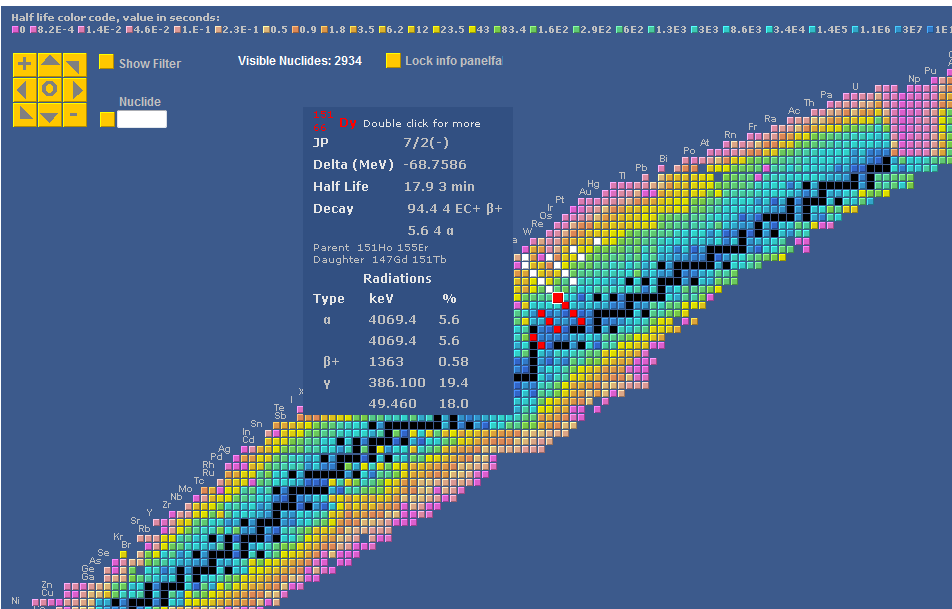 nuclide data on
mouse-over
single selection
zooming and moving
parents – daughterschain   (white - red)
Color code examples
Mass excess
Fission Yields
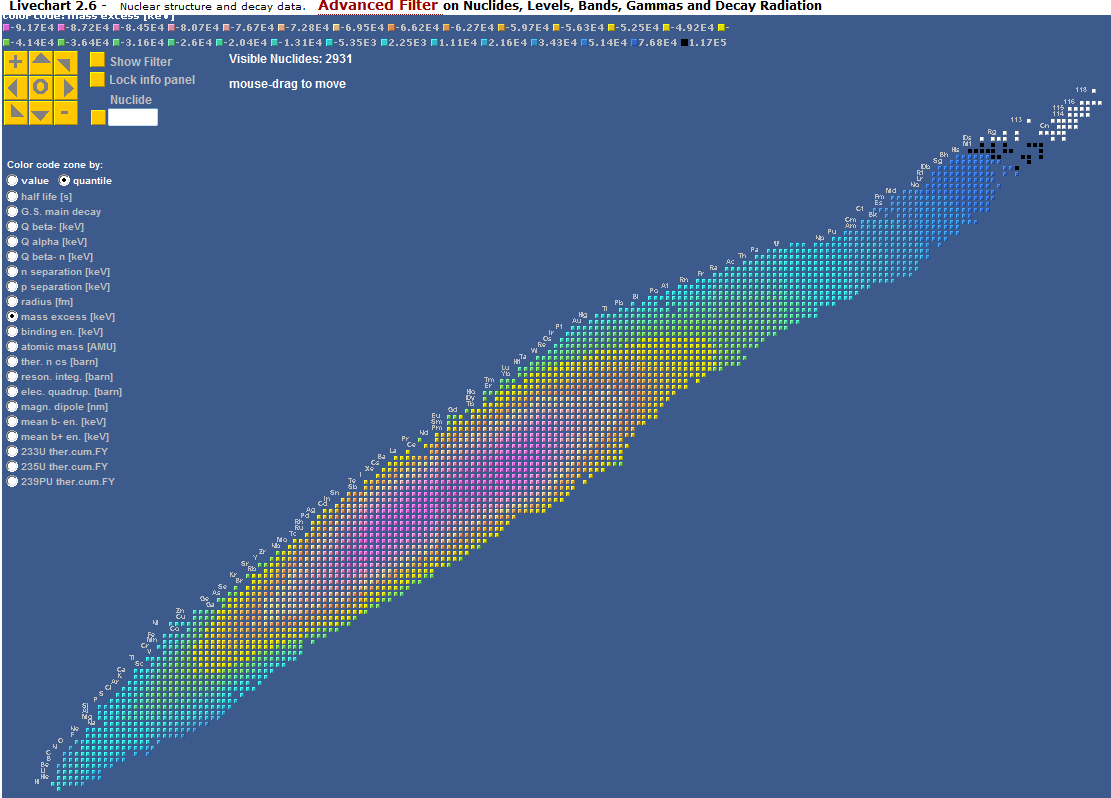 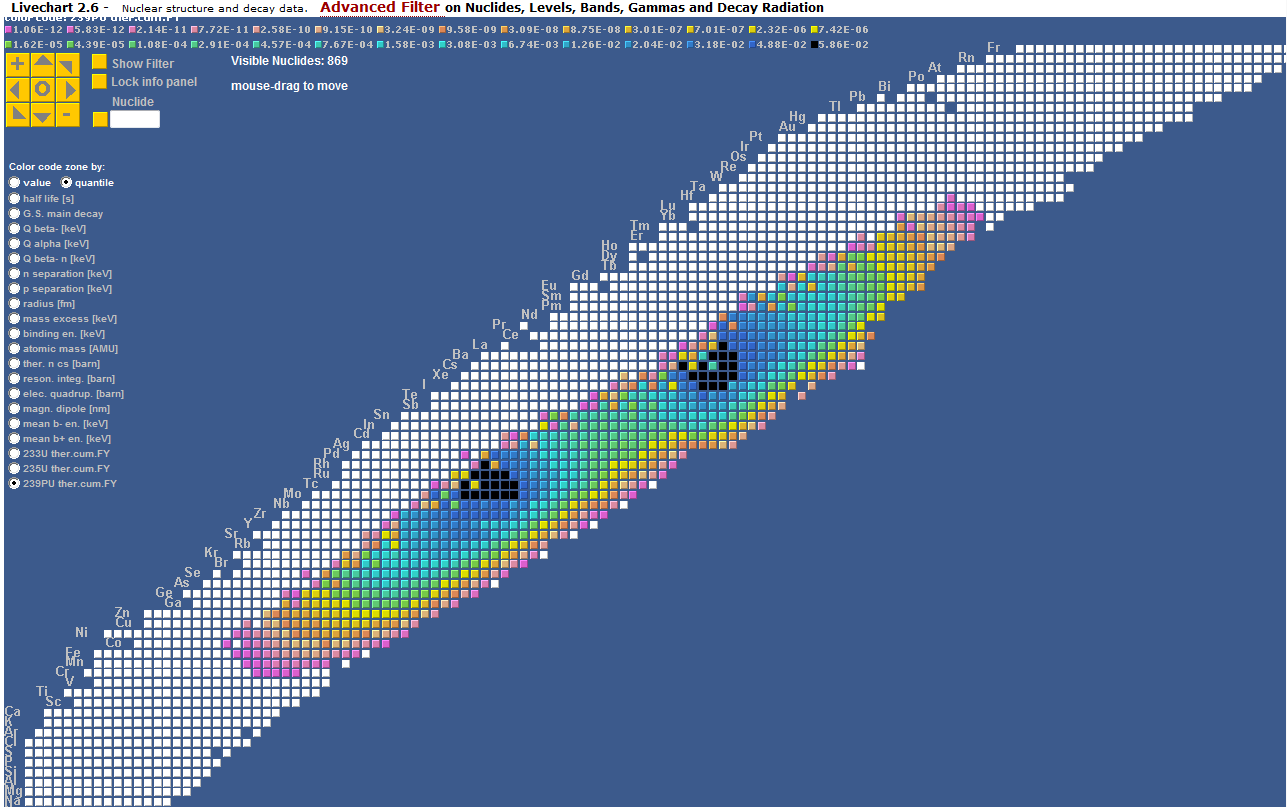 Decay Mode
Half Life
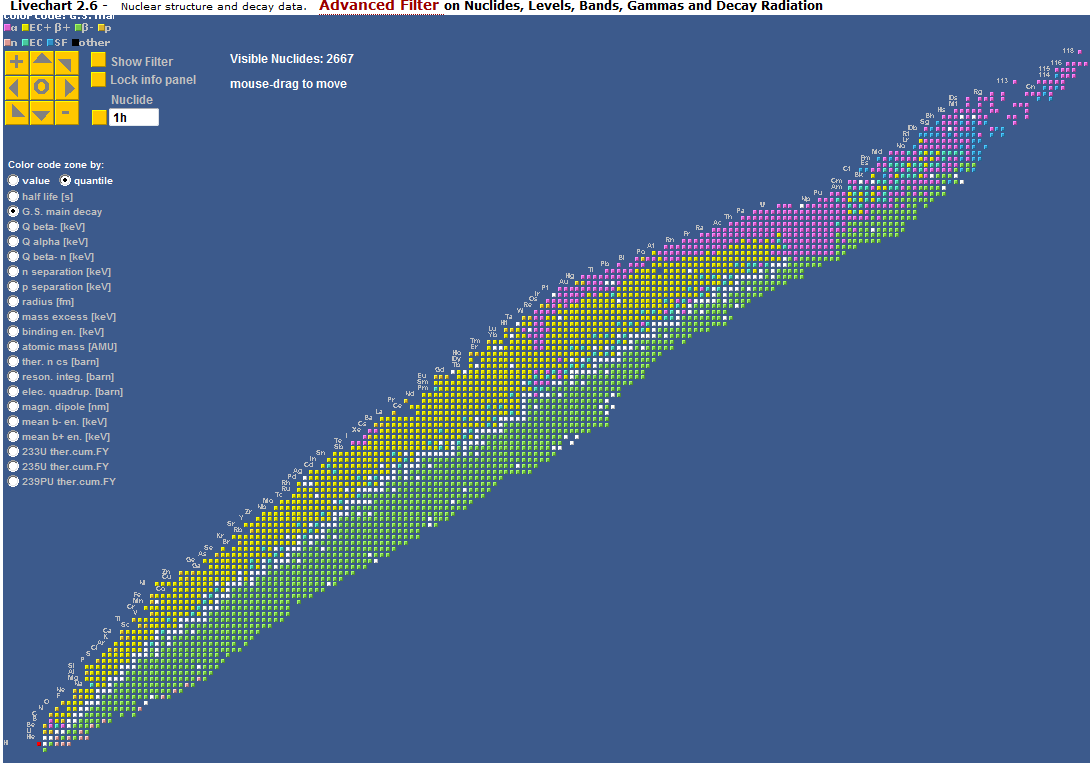 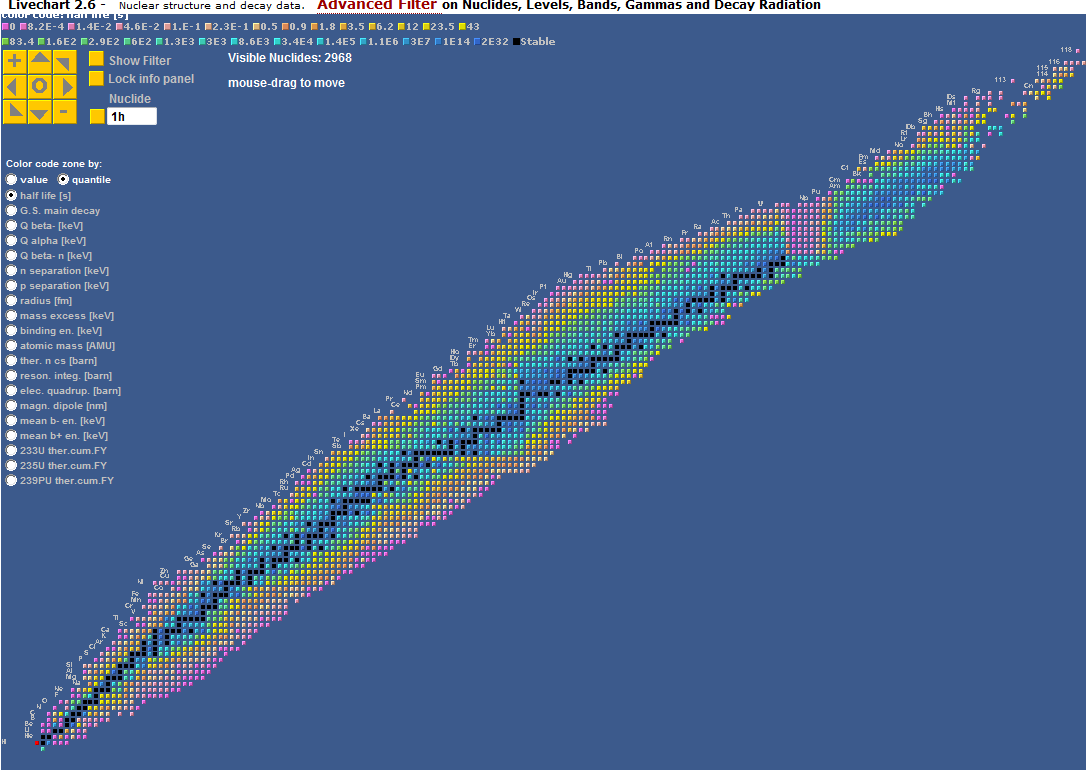 D.ABRIOLA  NSDD
KUWAIT JAN 2013
Nuclide data detail
Ground and Meta states summary
All ENSDF data on
Levels and bands
Gammas
Decay radiation
                      +
All AMDC data
Angeli Radii
Stone Nuclear  Moments
Fission Yields
Thermal neutrons  σ
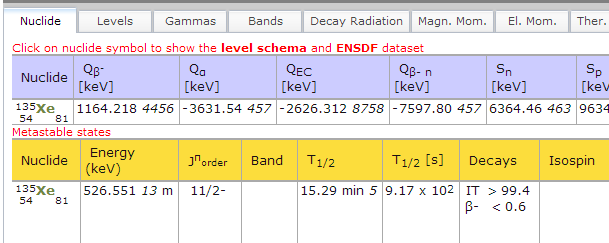 Plot
Level schema and γ 
Decay schema
Beta spectrum
Bremsstrahlung spectrum
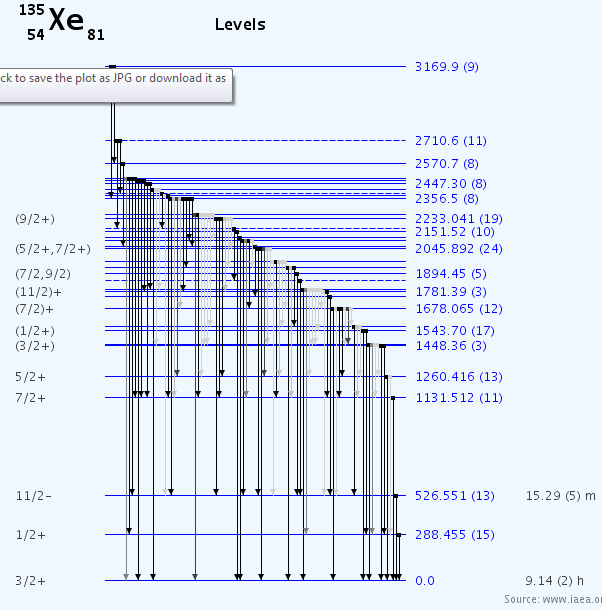 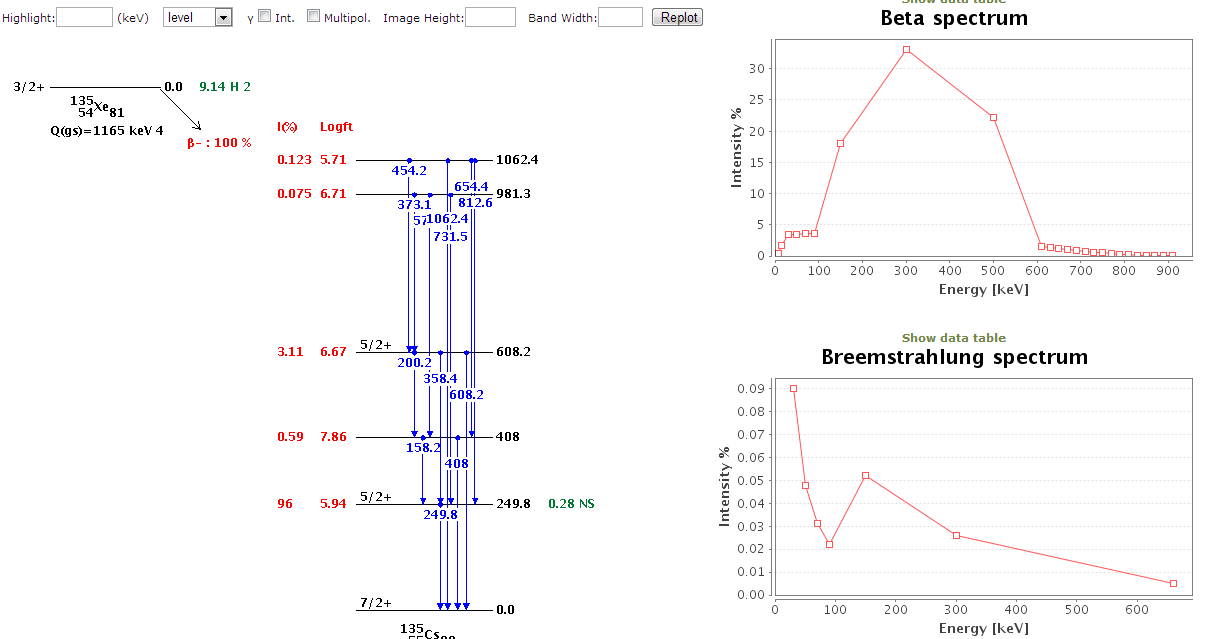 D.ABRIOLA  NSDD
KUWAIT JAN 2013
Query tool
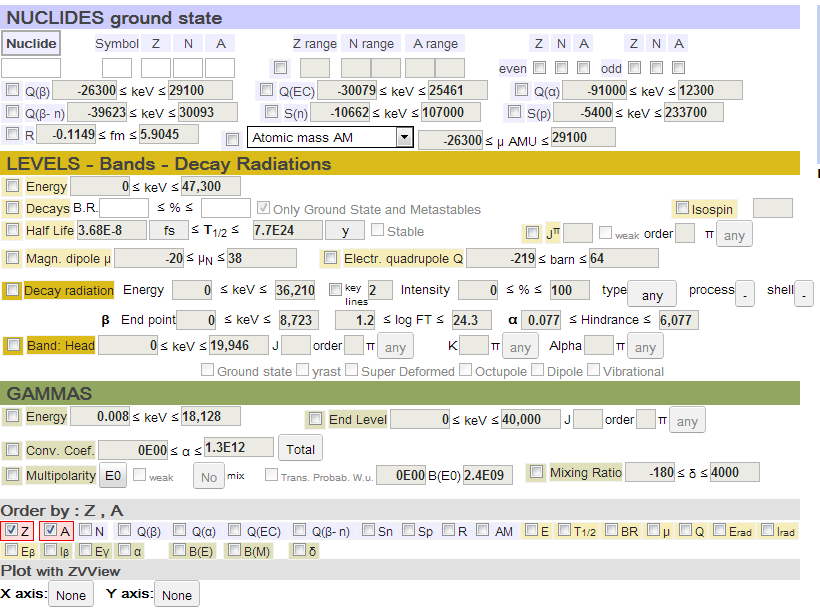 Angeli and Audi data
decay datasets
bands
end level details
plotting
D.ABRIOLA  NSDD
KUWAIT JAN 2013
Plot example:  A versus Mixing ratio of  gamma transactions 
from a  level J 2` to a level J 2 in even-even nuclides
even - even
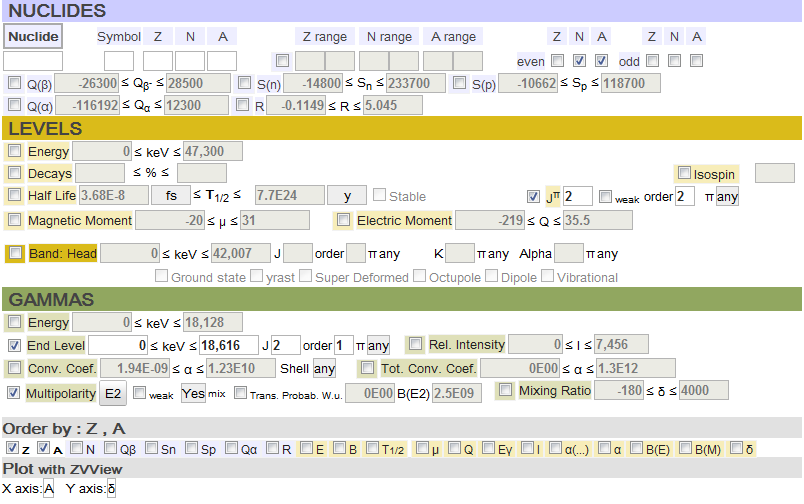 starting  level J 2’
end  level J 2
E2 mixed
plot
D.ABRIOLA  NSDD
KUWAIT JAN 2013
[Speaker Notes: This shows that one can put conditions on the gamma start level AND the end level]
Plot A versus mixing of E2 mixed gamma transactions from a  level J 2` to a level J 2 in even-even nuclides
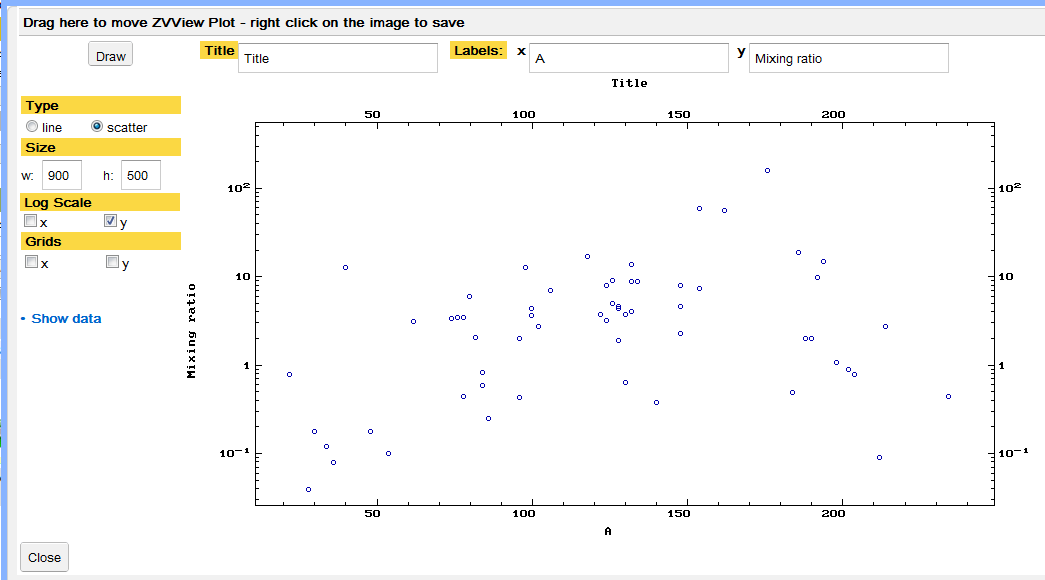 D.ABRIOLA  NSDD
KUWAIT JAN 2013
D.ABRIOLA  NSDD
KUWAIT JAN 2013
Select β- n decay and 
plot A vs Pn
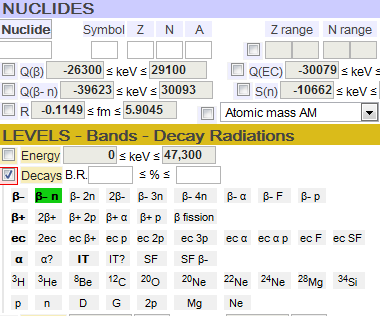 Plot panel shows 
A vs Pn
Livechart shows the nuclides
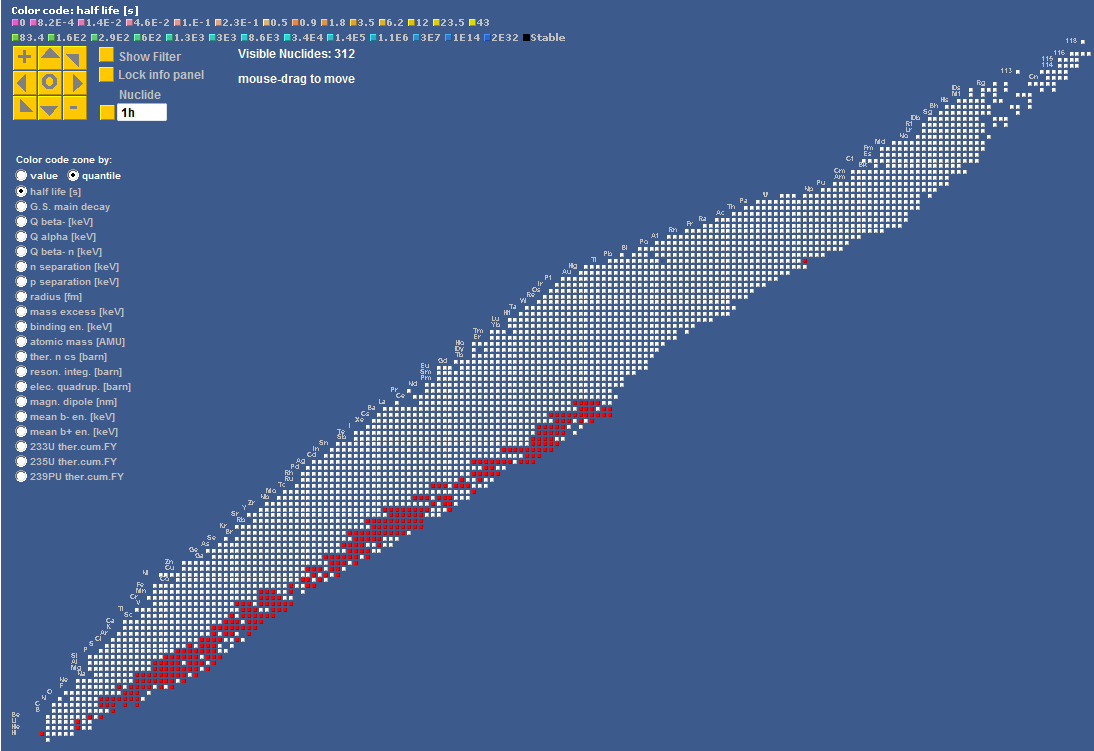 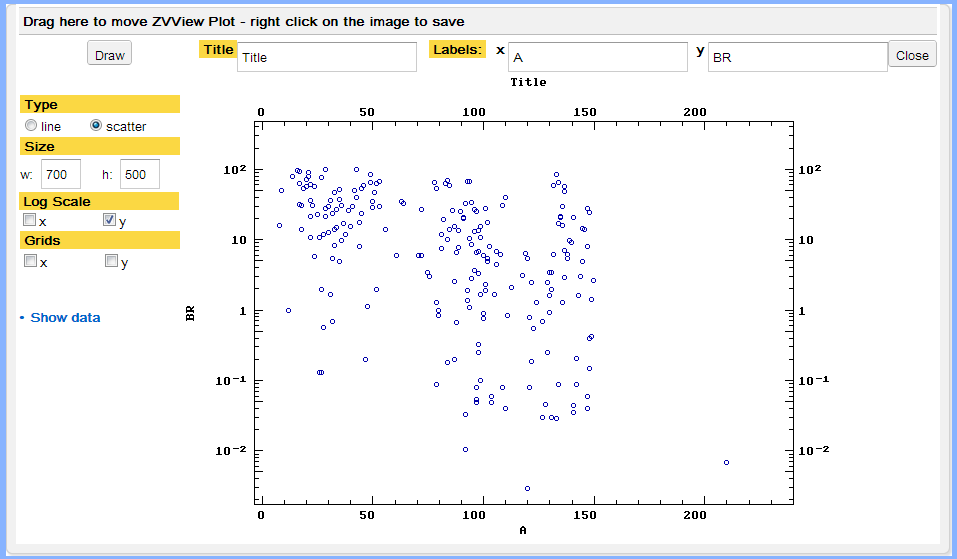 Pn
D.ABRIOLA  NSDD
KUWAIT JAN 2013
Latest developments
ON THE TECHNOLOGY 
- A Livechart version completely in HTML to avoid using Java Applets

ON THE SUBSTANCE
- Decay data querying and plotting
- Mass-chain representation
D.ABRIOLA  NSDD
KUWAIT JAN 2013
All ENSDF decay datasets parsed in a relational database.
Deposited energy, β and Bremstrahlung spectra
Web-page display overview
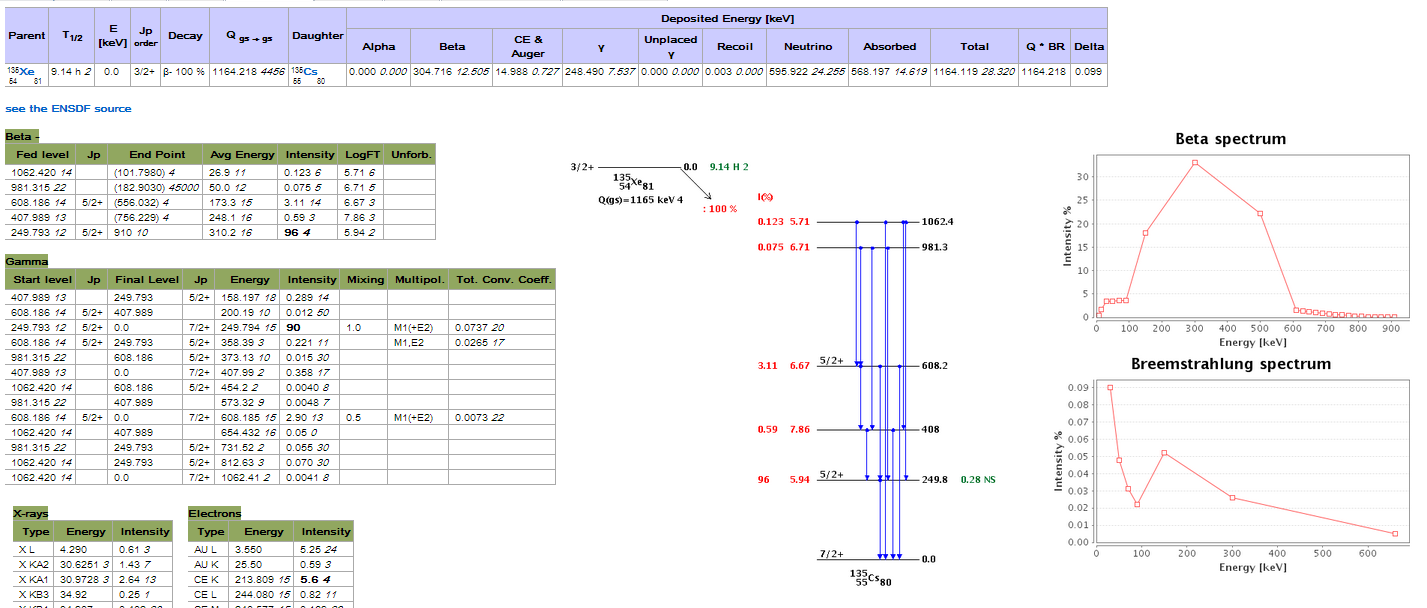 Schema plotting
Details for
β- , β+, EC, α, ϒ, delayed, electrons, X-ray
D.ABRIOLA  NSDD
KUWAIT JAN 2013
Detail of the decay web page content 1
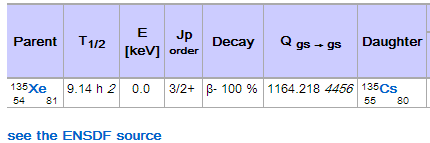 Decay info  - Q from AMDC 2011. 
Link to the ENSDF source
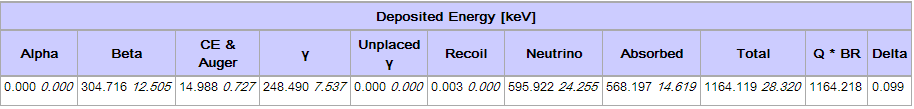 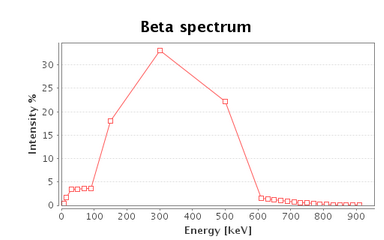 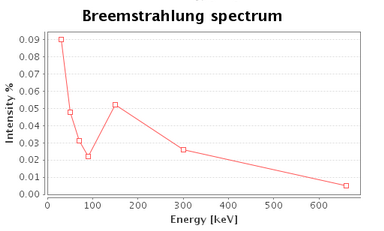 Deposited energy,
Β, and bremstr.
from Radlist
Detail of the decay web page content 1
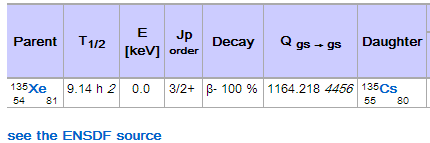 Decay info  - Q from AMDC 2012. 
Link to the ENSDF source
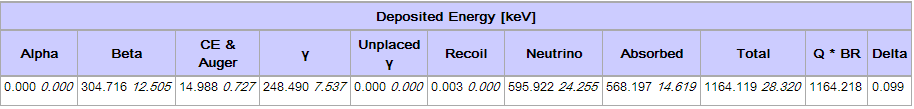 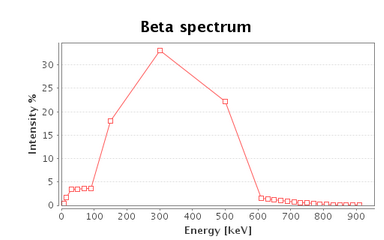 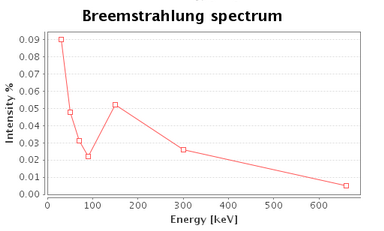 Deposited energy,
Β, and bremstr.
from Radlist
D.ABRIOLA  NSDD
KUWAIT JAN 2013
Detail of the decay web page content  2
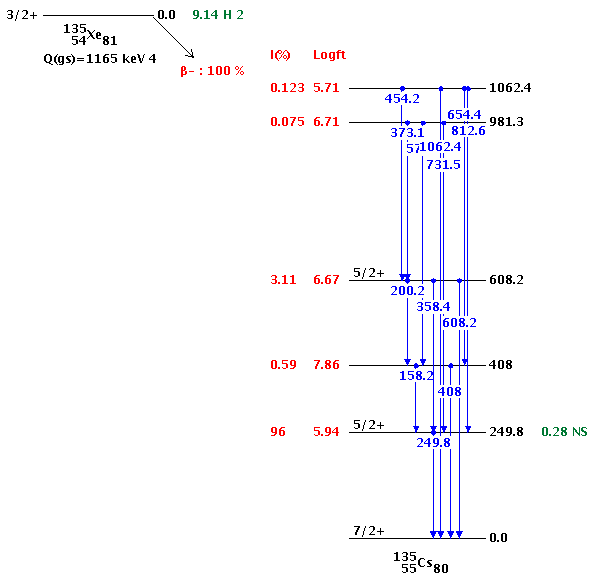 Decay schema plot

Software by McMaster University-Nuclear Data Project
D.ABRIOLA  NSDD
KUWAIT JAN 2013
Detail of the decay web page content 3
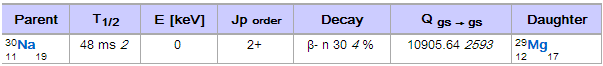 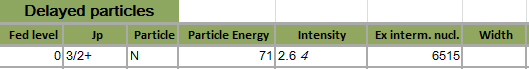 29MG    30NA B-N DECAY                1989BA07                  ENSDF    200910
 29MG C  Other: 1984La03                                                        
 29MG C  Other: 1984La03                                                        
 29MG  H TYP=FUL$AUT=M.S. BASUNIA$CUT=30-JUN-2009$CIT=ENSDF$                    
 29MG  H TYP=FUL$AUT=P.M. ENDT, R.B. FIRESTONE$CIT=NP A633, 1 (1998)$           
 29MG2 H CUT=1-Jan-1999$                                                        
 29MG C  1989BA07: 30NA was produced bombarding a uranium carbide target with   
 29MG2C  600 MeV protons from the ^CERN synchrocyclotron, mass separated in the 
 29MG3C  ^ISOLDE facility; NE213 scitillator, 2 HPGe detectors and one          
 29MG4C  neutron detector; Measured: EG, RI, GG COIN, G-N COIN.                 
 29MG  N 0.42       3           0.30   4               0.30    4                
 29MG CN NR$NR from 1989Ba07.                                                   
 29MG PN                                                                     3  
 30NA  P 0           2+                48 MS     2                10910   30    
 29MG  L 0           3/2+                                                       
 29MG CL J$From adopted levels                                                  
 29MG  DN  71         2.6     4 6515                                            
 29MG  DN  115        2.4     4 6561                                            
 29MG  DN  180     40 0.2     1 6632                                            
 29MG  DN  242        0.6     1 6692                                            
 29MG  DN  375        1.8     3 6830                                            
 29MG  DN  847                  7319                                            
 29MG  DN 2270     90 0.5     1 8792
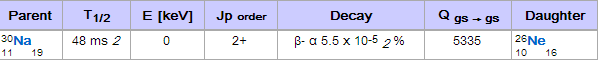 Full detail for 
each radiation type.
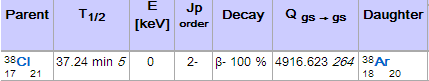 106IN  L   1925.3  151+                                                         
106IN  E                 2        0.5       1.2                 2               
106INS E EAV=112 23$CK=0.25 25$
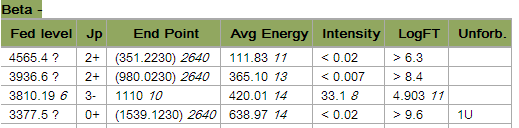 38AR  L 3810.19    6 3-                                                        
 38AR  B 1110      10 33.1   8             4.903 11                             
 38ARS B EAV=420.01 14 


 38AR  B               0.02  LT             9.6  GT                          1U?
 38ARS B EAV=638.97 14
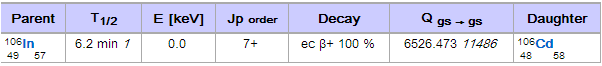 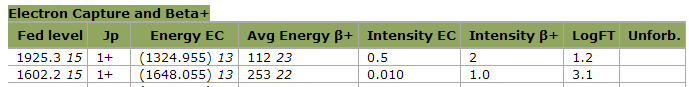 D.ABRIOLA  NSDD
KUWAIT JAN 2013
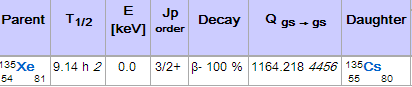 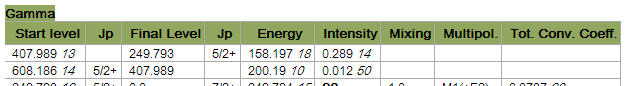 135CS  L 407.989   13                                                           
135CS  B             0.59    3             7.86  3                              
135CSS B EAV=248.1 16                                                           
135CS  G 158.197   18 0.321  11                                              C  
135CS  G 407.99    2  0.398  13
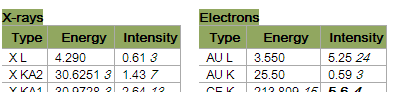 Atomic radiation from RADLST
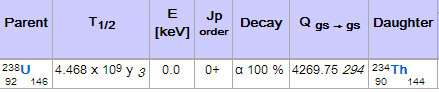 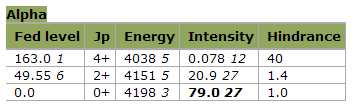 234TH  L 0.0         0+                                                         
234TH  A 4198      3  79.0   27 1.0                                             
234TH CA IA        77% 4 was measured by 1959Ko58.
D.ABRIOLA  NSDD
KUWAIT JAN 2013
Examples of queries
Nuclear medicine: e+ emissions with filter on half-life, energy, and intensity
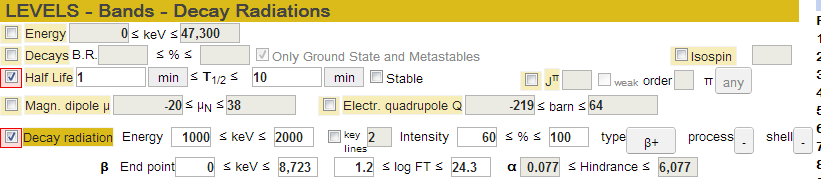 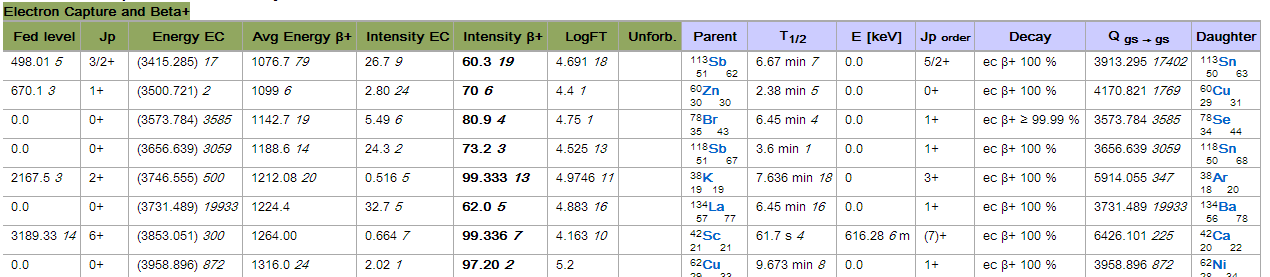 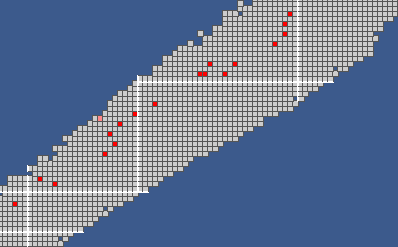 Visualisation on Livechart
D.ABRIOLA  NSDD
KUWAIT JAN 2013
Filter on key-lines
Gamma spectroscopy : peak identification
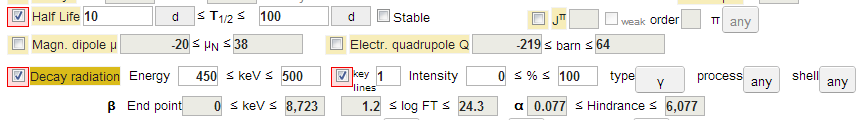 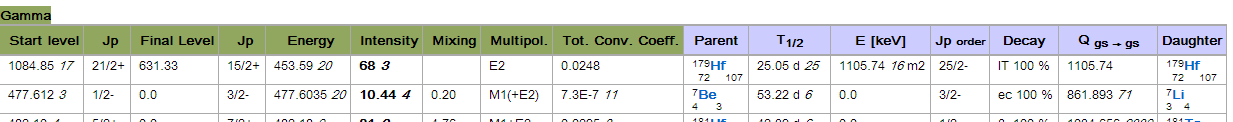 Delayed particles
Neutrons in β- 2n decays
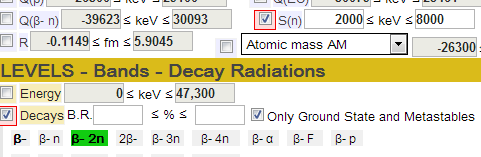 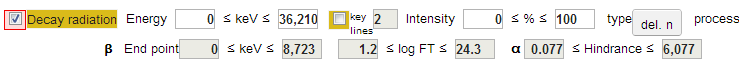 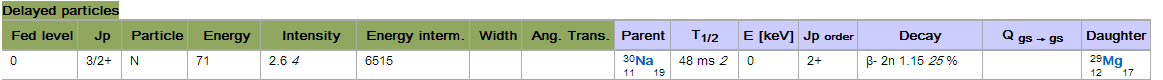 D.ABRIOLA  NSDD
KUWAIT JAN 2013
All Mass Chains in one web-page
With separations energies, intermediate states, and data for metastable and ground states:
Jp, decays, half-lives and Q-values.
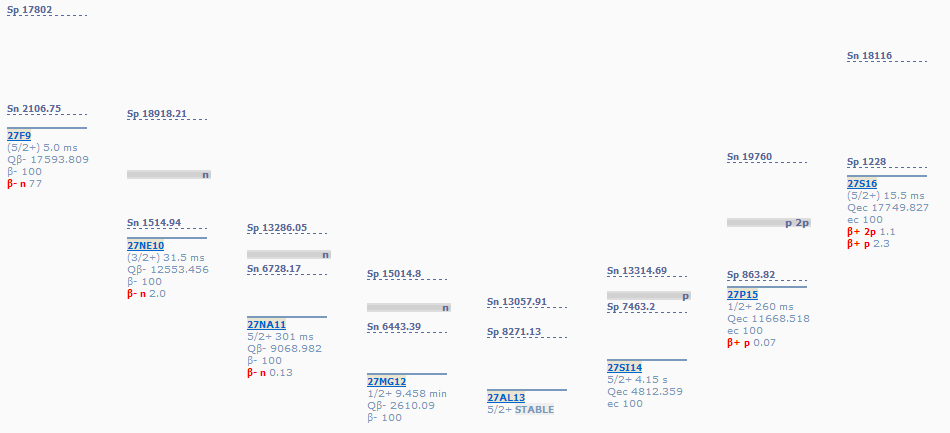 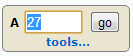 Clicking on a nuclide opens the a detail page
D.ABRIOLA  NSDD
KUWAIT JAN 2013
Work in progress
Parsing  XUNDL into the database
SUGGESTIONS ARE WELCOMED !
D.ABRIOLA  NSDD
KUWAIT JAN 2013
D.ABRIOLA  NSDD
KUWAIT JAN 2013
Thank you
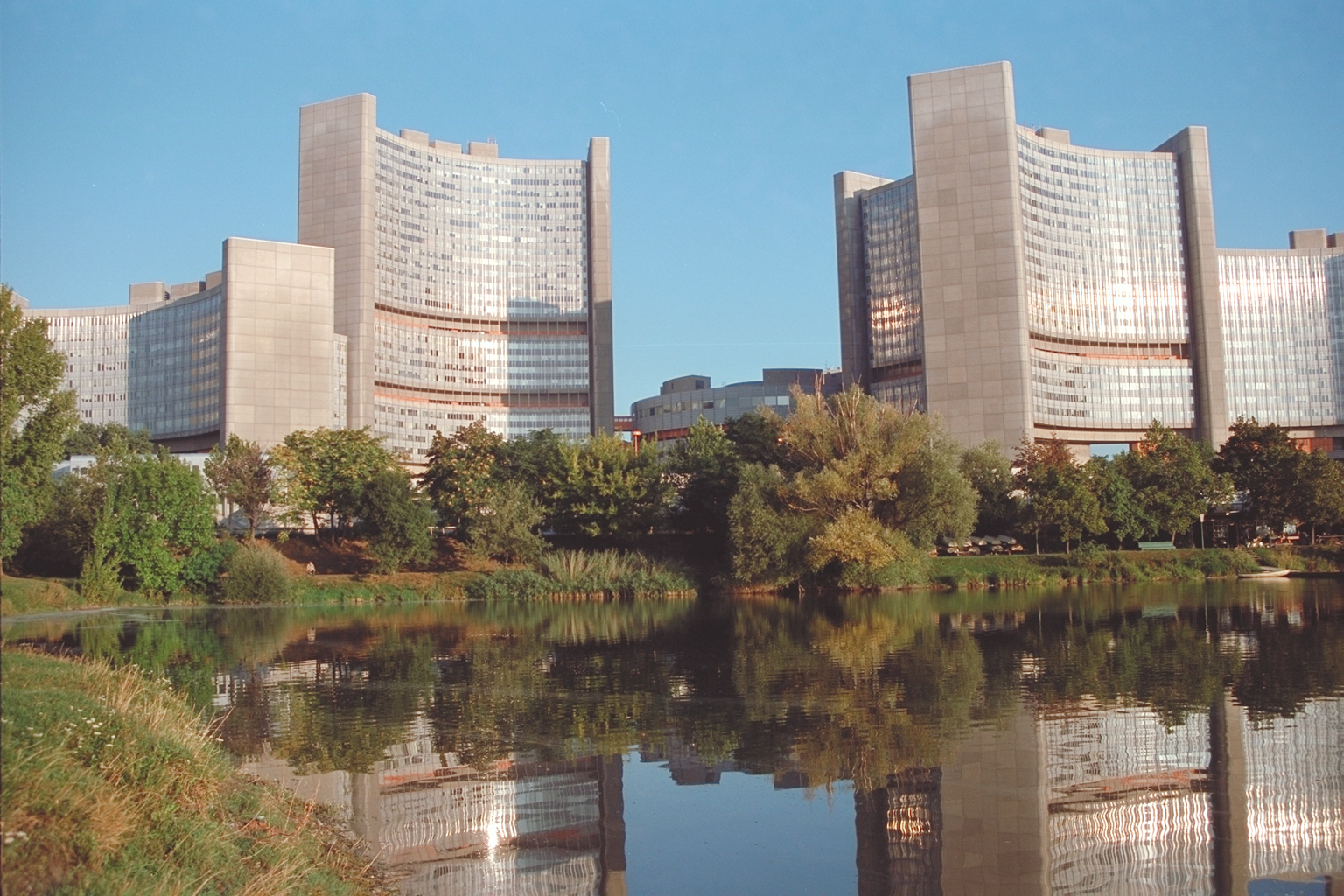 D.ABRIOLA  NSDD
KUWAIT JAN 2013